SOMOS TODOS SACIS?
10/27/2021
1
SACI: VELHAS E NOVAS “MONSTRUOSIDADES”
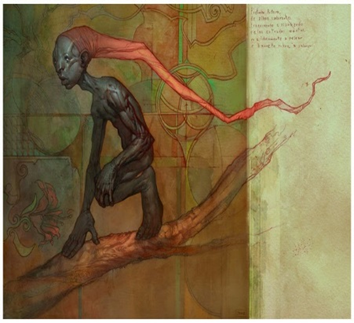 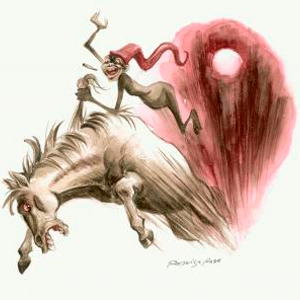 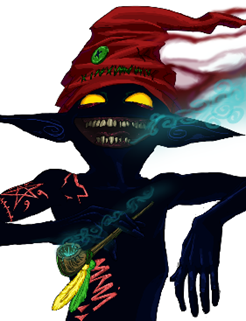 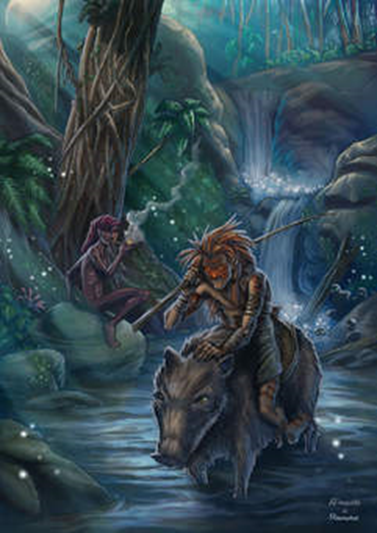 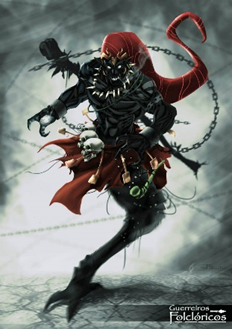 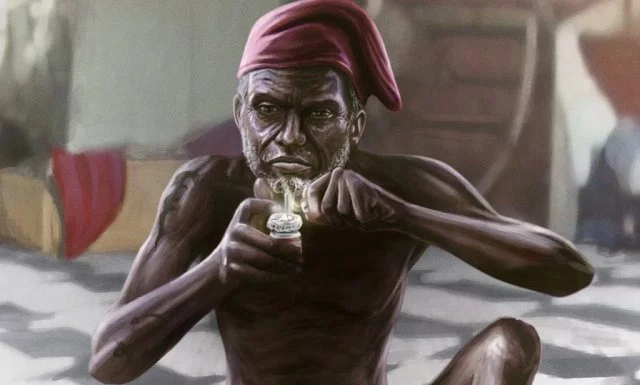 Footer Text
10/27/2021
2
SACI DEMONIZADO
10/27/2021
3
SACI FLORESTALPROTETOR DAS MATAS
10/27/2021
4
SACI: O “AMIGUINHO”
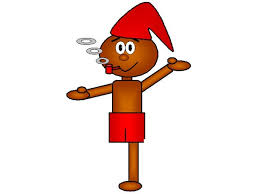 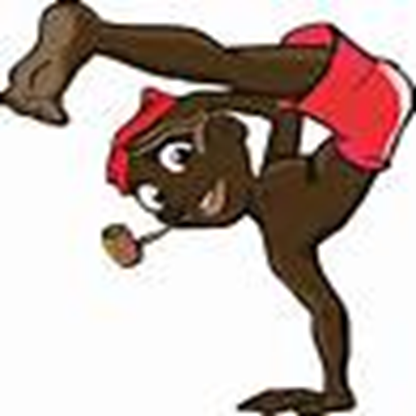 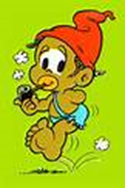 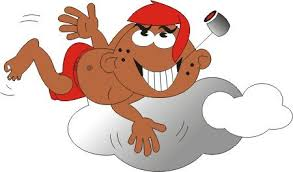 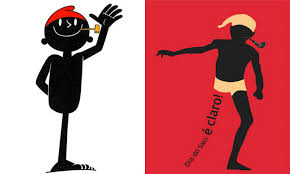 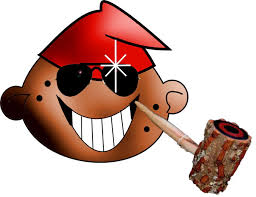 10/27/2021
5
CADÊ MEU CACHIMBO?
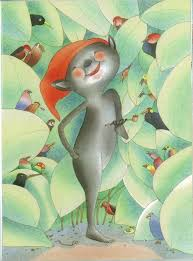 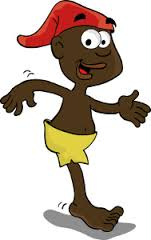 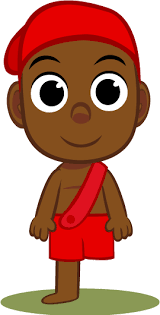 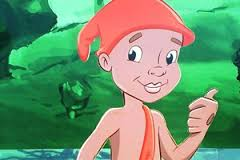 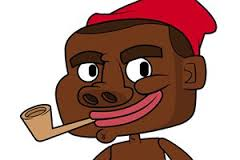 Footer Text
10/27/2021
6
MONTEIRO LOBATO E A INVENÇÃO DO SACI
A FABRICAÇÃO DO CONCEITO DE FOLCLORE BRASILEIRO

O PAPEL DA TELEVISÃO, DOS LIVROS INFANTIS E REVISTAS/QUADRINOS PARA A FORMAÇÃO ESCOLAR

SIGNIFICADO DO USO E TRANSFORMAÇÃO DA IMAGEM DO SACI: DE MAL A “MALANDRINHO”

A RETIRADA DO CACHIMBO.
Footer Text
10/27/2021
7
CAPAS DE “O SACI”MONTEIRO LOBATO
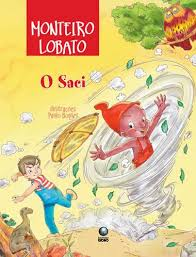 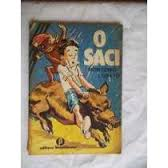 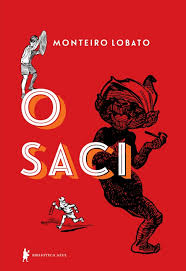 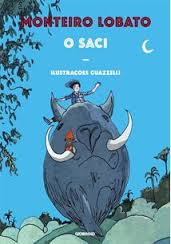 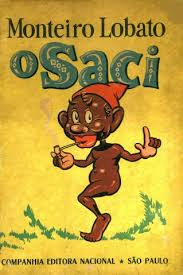 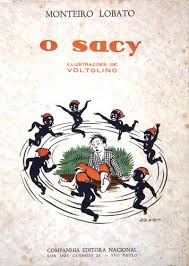 10/27/2021
8
LOBATO PARA CRIANÇAS
10/27/2021
9
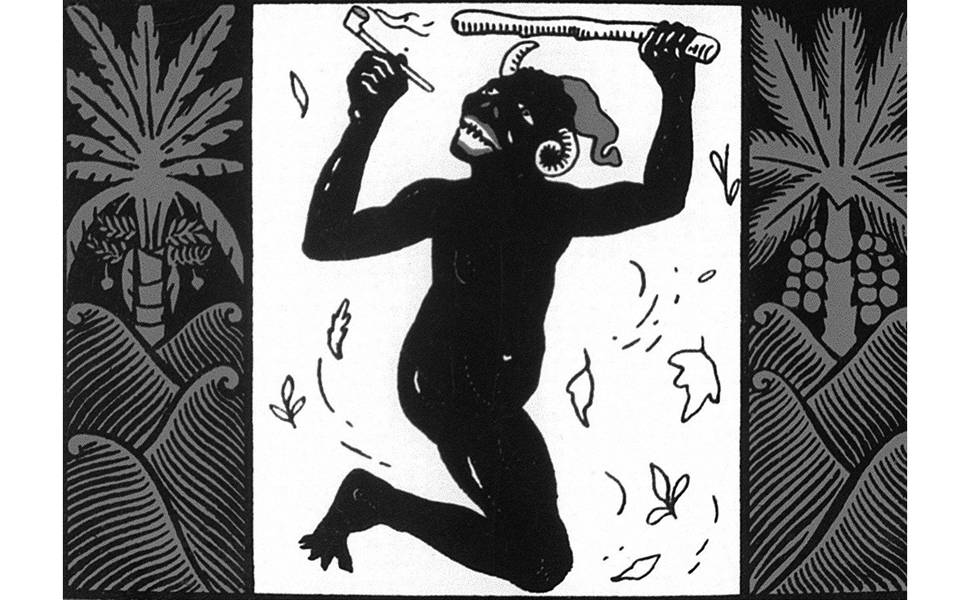 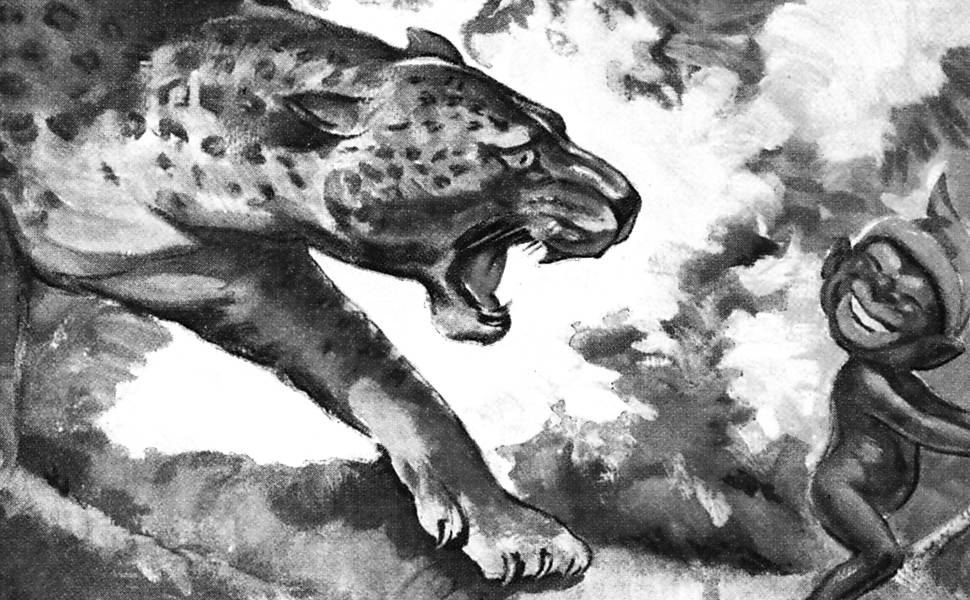 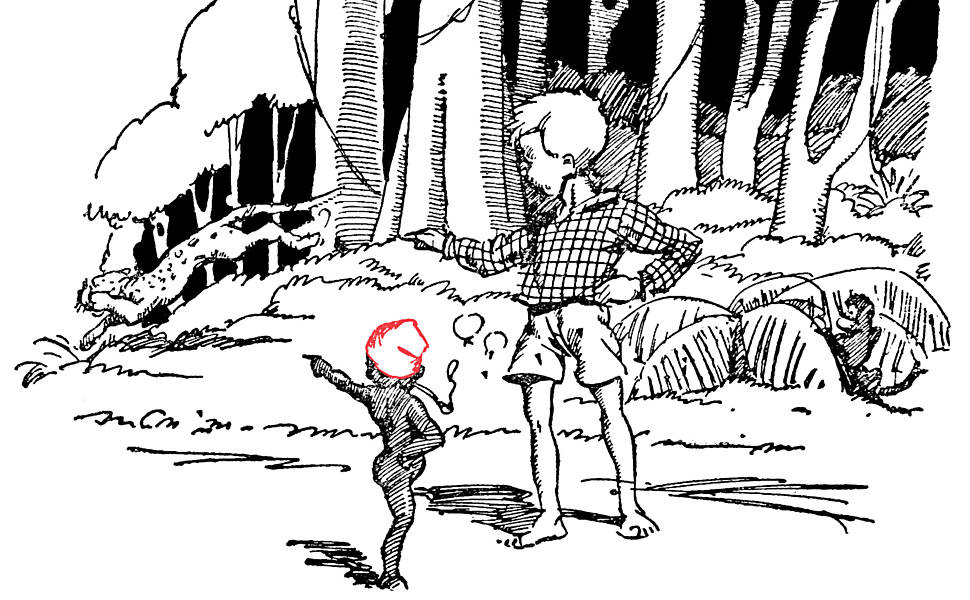 10/27/2021
10
SACI DA DEMOCRACIA RACIAL
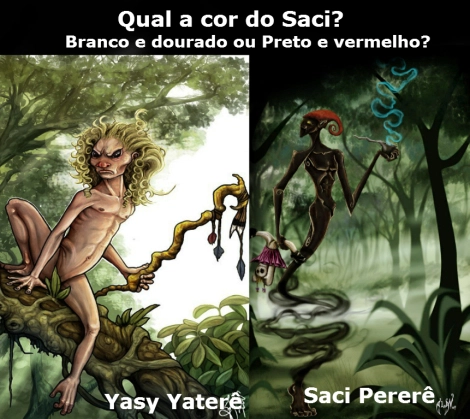 10/27/2021
11
O SACI EM REVISTAS
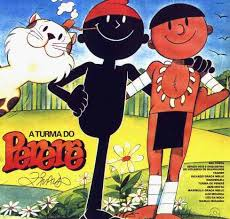 MAURICIO DE SOUZA E ZIRALDO
10/27/2021
12
“AS” SACIS
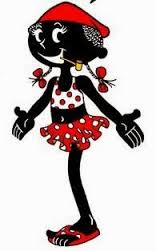 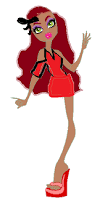 aSACIna
10/27/2021
13
A HUMANIZAÇÃO DO SACI
10/27/2021
14
A FAMILIARIDADE DO SACI
10/27/2021
15
SACI URBANO
10/27/2021
16
SACI E OS CAMINHOS
EXU?
10/27/2021
17
SACI x SUPER HEROIS
10/27/2021
18
SACI E A CRÍTICA POLÍTICA
10/27/2021
19
SACI E A CRÍTICA POLÍTICA
10/27/2021
20
DIA DO SACI
10/27/2021
21
SACI E A DEFESA DO NACIONAL:DIA DO SACI
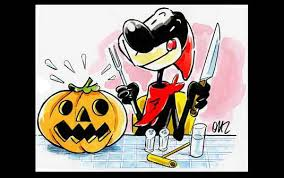 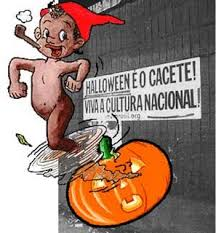 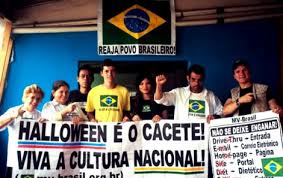 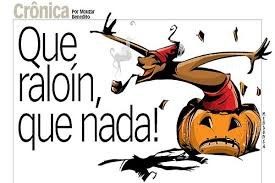 Footer Tex
10/27/2021
22
O SACI E EU AGRADECEMOS
JCARLOSBM@HOTMAIL.COM
10/27/2021
23